Overgang fra grunnskole til videregående skole
Hvordan sikre en god overgang ?
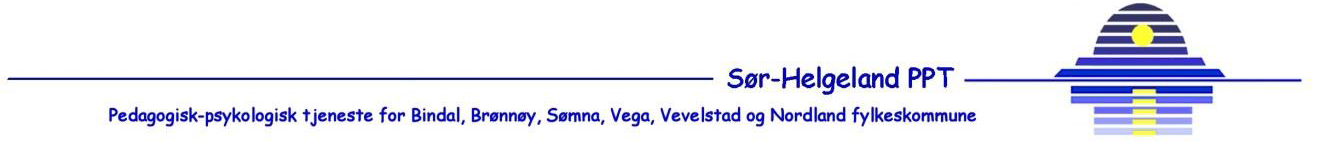 Elever med omfattende funksjonshemminger
Arbeidet starter minimum 1 1/2 år før overgang. 
Drøfting av hvilke skoletilbud som er aktuelle med elev, heim og grunnskole.
Informasjon om elever med store tilretteleggingsbehov til BVS og andre videregående skoler v/PPT og grunnskole. 
Ved behov for store bygningsmessige tilpassinger  informeres rektor v/ BVS/andre videregående skoler  i god tid.
Møte med heim, grunnskole, PPT og videregående skole våren 9.trinn.
Ved behov for bolig med  hjelpetiltak kontaktes Brønnøy kommune. Ansvarsavklaring.
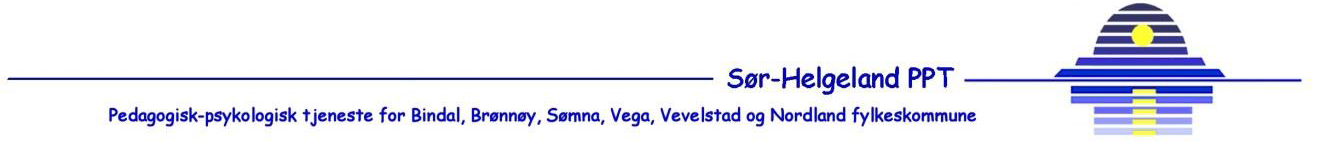 Høsten før overgang til videregående skole
Oppfølging av elever med særskilte behov.
Administrativt møte med 10.trinn ang. elever med behov for spesial-undervisning ved overgang til videregående skole.
Avklare hvem som søker 1. februar og 1.mars.
Gjøre avtaler om møter med heim, grunnskole og PPT.
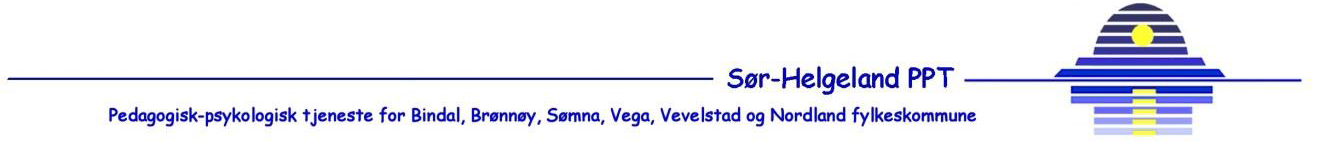 Elever som søker fortrinn til et særskilt utdanningsprogram
Møte med elev, heim, skole og PPT.
Valg av utdannings-program- begrunnelse.
Melding til Fylkeskommunen 1. oktober v/rektor.
Utarbeiding av sakkyndig vurdering i forhold til vurdering av behovet for fortrinnsrett til et særskilt utdanningsprogram.
Vurdering av behov for ekstra hospitering.
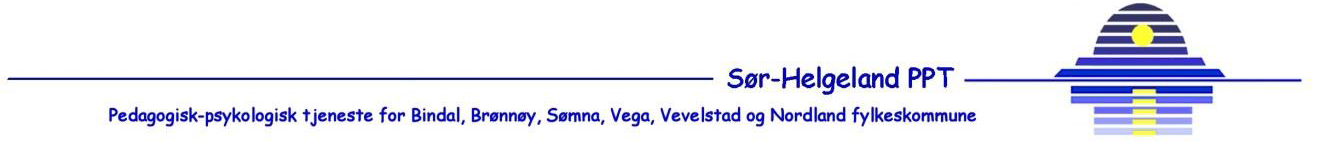 Elever med behov for spesialundervisning ved overgang til  videregående skole
Elever som søker 1. februar - individuell vurdering
Møte med foresatte, elev og skole og PPT i november/desember. 
Drøfting av elevens behov.
Valg av utdanningsprogram. 
Tilbud om ekstra hospitering.
Møte  hvor BVS deltar i noen saker.
Ansvarsgruppemøte der det er ansvarsgruppe i løpet av høsten. BVS/videregående skole deltar ved behov.
Behov for uttalelse fra BUP, barnevern, lege avklares .
Krav om pedagogisk rapport , IOP  og  årsvurdering.
Utarbeiding av sakkyndig rapport som oversendes grunnskolen.
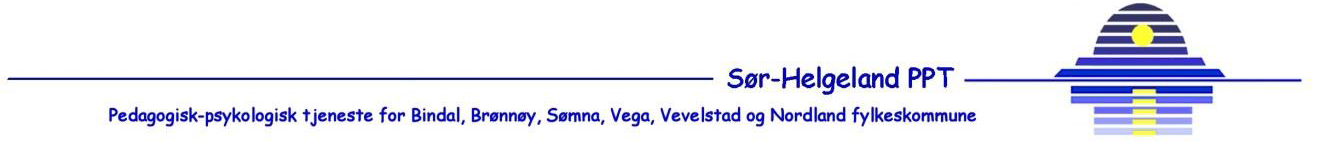 Elever fra grunnskolen som har behov for spesialundervisning på videregående skole og som søker 1. mars.
Møte med heim, elev,  grunnskole og PPT. 
Drøfting ev elevens behov. 
Spesialundervisning eller ordinær tilpasset opplæring?
Sakkyndig rapport  fra PPT i saker med store behov.
Drøfting av slike elevsaker i
      R-team på BVS. 
*Gjennomgang av søkertall på de   
   ulike utdanningsvalgene i 
*R-team når de er klare, videre  
   planarbeid.
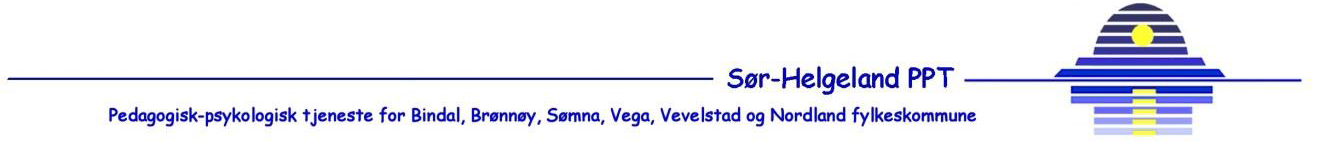 Elever som er  tatt inn etter individuell behandling.
Drøfting av sakene i R-team på BVS.
Samarbeid med skolen om organiseringa, rammene og innholdet i opplæringstilbudet.
Utarbeiding av sakkyndig vurdering i saker med elever med store funksjonshemming.
Ansvarsgruppemøter der det er ansvarsgruppe i løpet av våren.
Møter med BVS, PPT og grunnskolen ved behov
Plan for besøk/overgang for noen elever
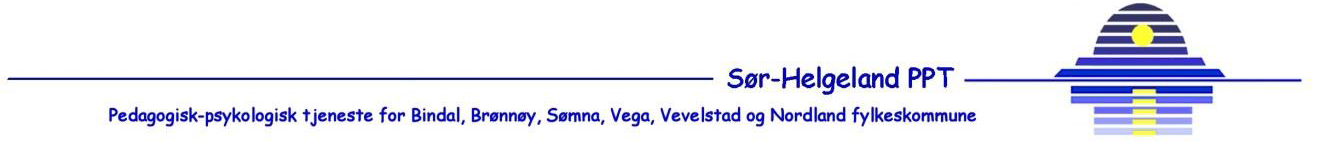 Overganger for elever på videregående skole
Møter rundt elever i forhold til vurdering av mål for opplæringa. Lærlinger eller lærekandidat?
PPT utarbeider sakkyndig vurdering der det er behov for det til 1. februar. 
Behov for uttalelse fra BUP, barnevern, lege avklares .
Ansvarsgruppemøter der det er oppretta ansvarsgruppe i løpet av våren.
Høsten før innsøking:
Ukentlig R-teammøter.
Møter med alle avdelingene, drøfting av elevsaker. Planlegging av tiltak og videre samarbeid.
Møter rundt elever med behov for et 4. eller 5. skoleår.
Møter rundt elever i videregående med behov for utvida tid.
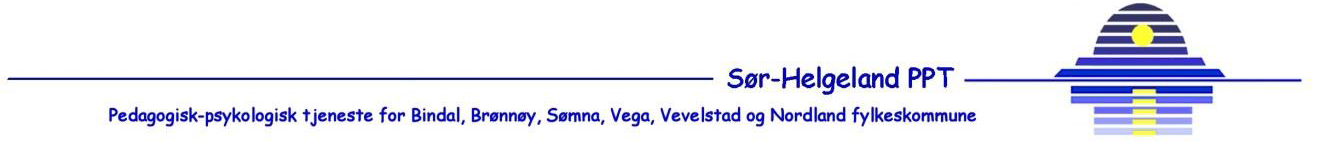 Overgangsmøter mellom BVS, PPT og grunnskolene
PPT og BVS lages en plan for møter mellom grunnskolen, PPT og BVS. 
BVS kaller inn. Møter på den enkelte skole i regionen med rådgiver/kontaktlærere for 10. trinn. Fra BVS møter SPU-ansvarlig og leder for miljøtjenesten.
BVS har utarbeidet samtykkeskjema, som foresatte og elev skal skrive under på. 
Utveksling av opplysninger om elever som har behov for enkel tilrettelegging.
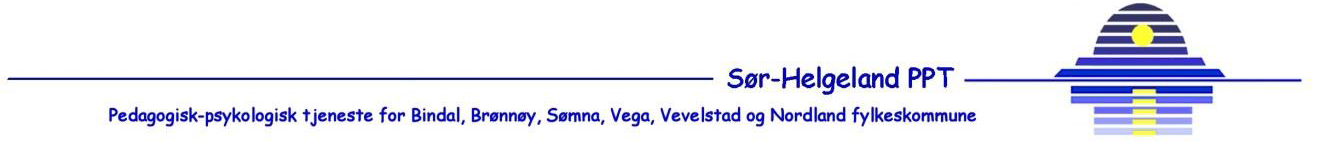 Kompetanseheving
Drøfting av skolens behov for Kurs/kompetanseheving i forbindelse med mottak av nye elever. 

PPT har samarbeid med for eksempel Autismeteam, BUP, statped. og habiliteringsenheten vedr. dette.
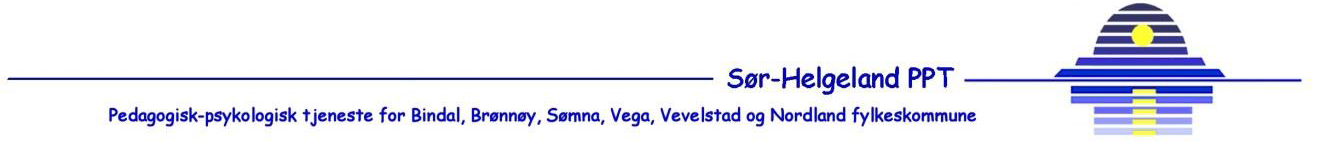 Utarbeiding av sakkyndig vurdering ved behov for spesialundervisning
Møter med PPT, BVS v/ de ulike avdelingene etter skolestart.
Vurdering av  behov for spesialundervisning.
Drøfting av innhold, organisering, metode,  mål osv.
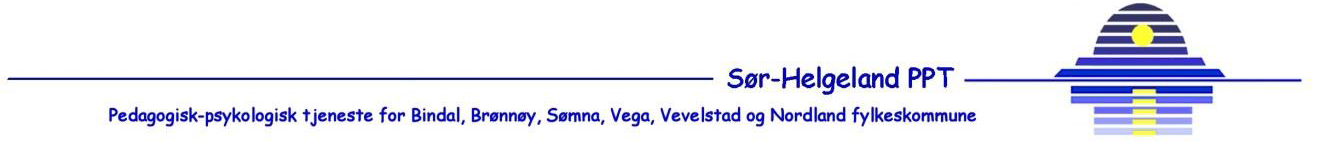